Break
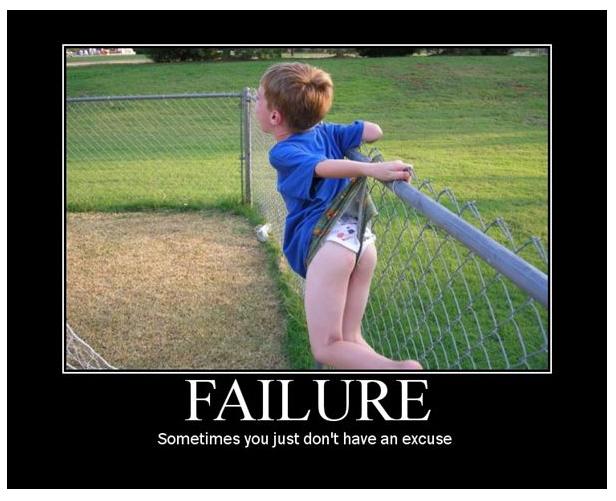 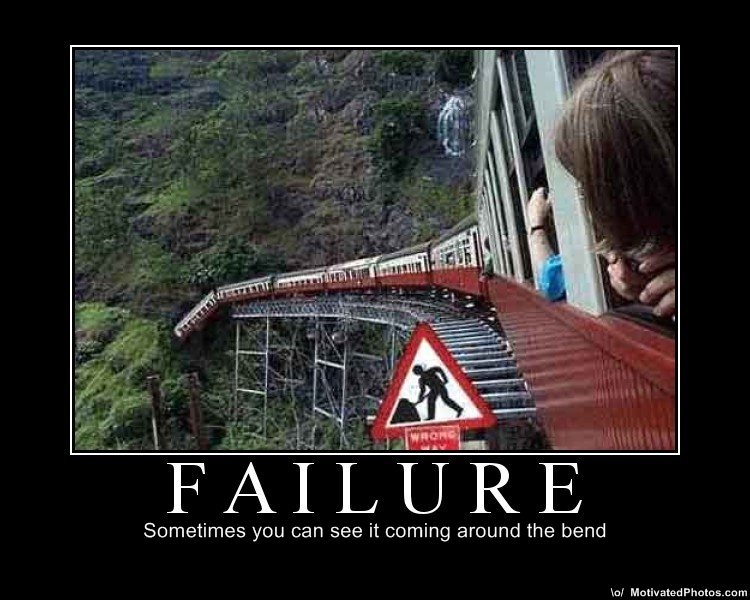 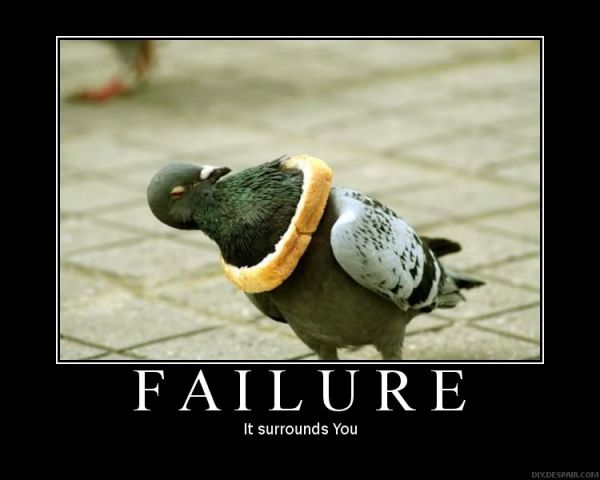 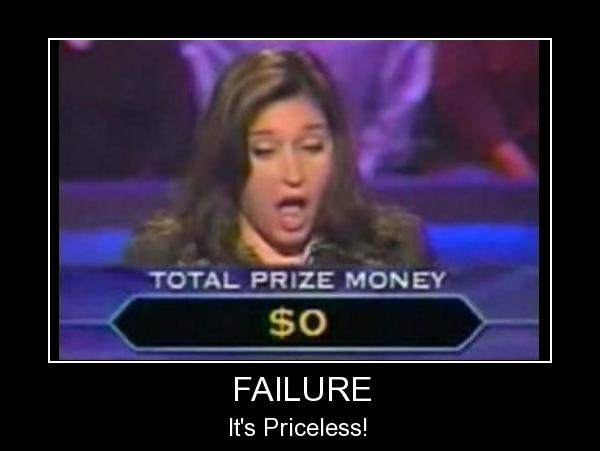